Top Coding & Billing Issues Impacting GI Practices
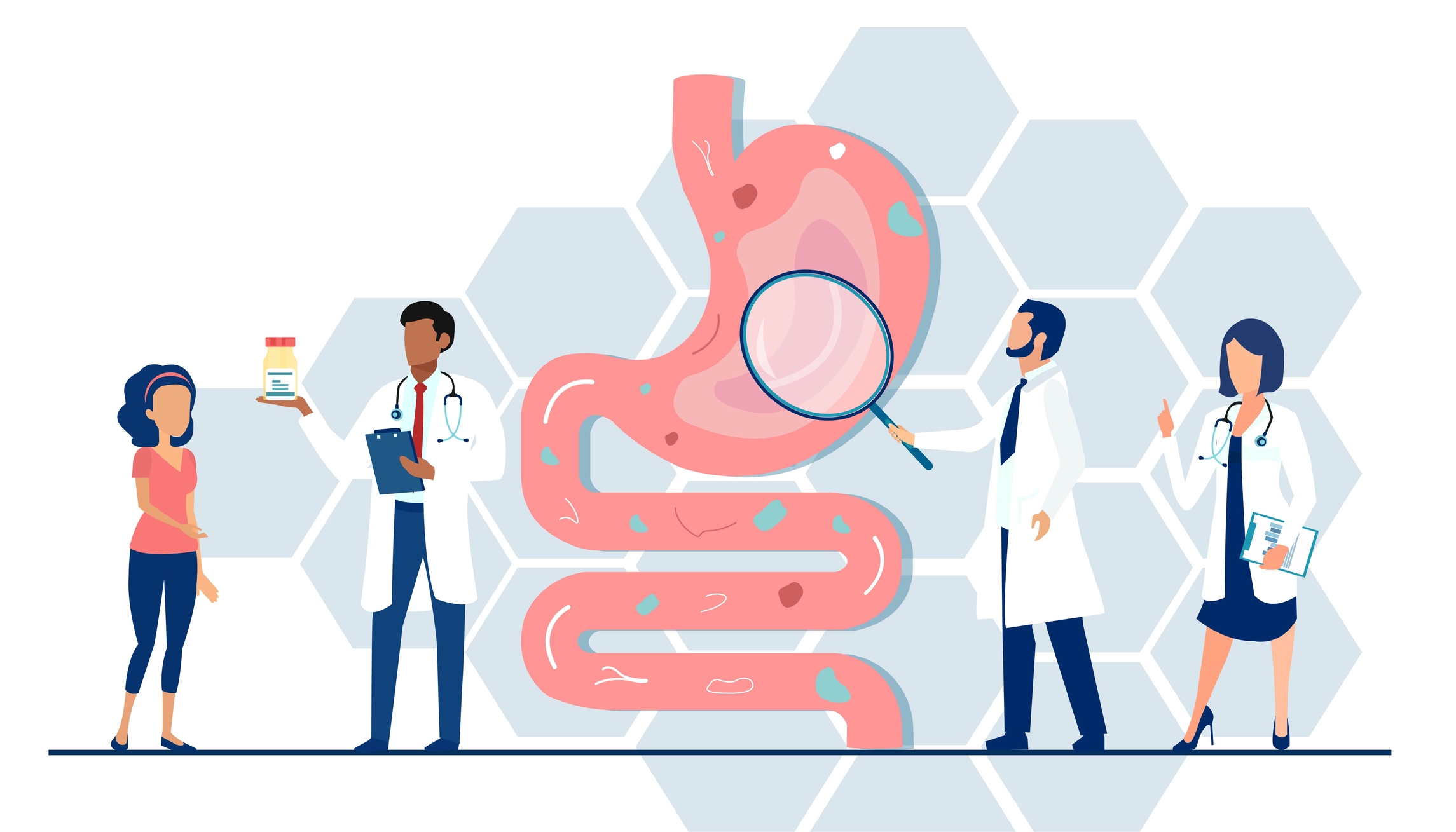 Presented by:
Kristin Vaughn, CPC, CPMA, QMGC, QMC, ICDCT-CM
Healthcare Consultant and Lead Auditor
AskMueller Consulting, LLC
Email: Kristin@askmuellerconsulting.com
www.askmuellerconsulting.com
Disclosure
I have no financial relationships to disclose.
Objectives:
2024 ICD-10 Updates
2024 CMS Proposed Fee Schedule Changes
Medical Necessity for Upper Endoscopy Services
Medical Necessity for Biopsies of Normal Tissue
Screening Colonoscopy Updates
Screening vs. Diagnostic Colonoscopy Issues
Overview of 2023 E&M Changes
2024 ICD-10 GI Changes
2024 ICD-10 GI Specific Changes
New Codes Effective 10-1-23

D13.91		Familial adenomatous polyposis (FAP)
D13.99		Benign neoplasm of ill-defined sites within the digestive 		system
K63.8211 	Small intestinal bacterial overgrowth, hydrogen-subtype
K63.8212 	Small intestinal bacterial overgrowth, hydrogen sulfide-		subtype
K63.8219 	Small intestinal bacterial overgrowth, unspecified
K63.822  	Small intestinal fungal overgrowth
K63.829  	Intestinal methanogen overgrowth, unspecified
2024 ICD-10 GI Specific Changes
K90.821  	Short bowel syndrome with colon in continuity
K90.822  	Short bowel syndrome without colon in continuity
K90.829  	Short bowel syndrome, unspecified
K90.83   	Intestinal failure
Q44.70		Other congenital malformation of liver, unspecified
Q44.71		Alagille syndrome
Q44.79		Other congenital malformations of liver
  R09.A2		Foreign body sensation, throat
  R09.A9		Foreign body sensation, other site
2024 ICD-10 GI Specific Changes
Z83.710		Family history of adenomatous and serrated polyps
Z83.711		Family history of hyperplastic colon polyps
Z83.718		Other family history of colon polyps
Z83.719		Family history of colon polyps, unspecified
Z91.A41		Caregiver's other noncompliance with patient’s 			medication regimen due to financial hardship
Z91.A48		Caregiver's other noncompliance with patient’s 			medication regimen for other reason
Z91.A91		Caregiver's noncompliance with patient's other medical 		treatment and regimen due to financial hardship
Z91.A98		Caregiver's noncompliance with patient's other medical 		treatment and regimen for other reason
2024 ICD-10 GI Specific Changes
Movement of Excludes-1 status to Excludes-2 status
D12.X codes (Benign neoplasm of the colon) and K63.5 colon polyp are currently Excludes-1 codes which can’t be billed together.  On October 1, 2023, they will be Excludes-2 codes, meaning that a patient may have these two conditions.

Example: Polyps in the sigmoid and ascending colon removed by snare – pathology confirms the sigmoid polyp is an adenoma and the ascending colon polyp is a hyperplastic polyp:
45385: D12.5 (benign neoplasm of sigmoid colon) and K63.5 (hyperplastic colon polyp) can be reported together.
2024 Medicare Physician Fee Schedule Proposed Rule
CY 2024 PFS Ratesetting and Conversion Factor
By factors specified in law, overall payment rates under the PFS are proposed to be reduced by 1.25% in CY 2024 compared to CY 2023. CMS is also proposing significant increases in payment for primary care and other kinds of direct patient care.
The proposed CY 2024 PFS conversion factor is $32.75, a decrease of $1.14 (or 3.34%) from the current CY 2023 conversion factor of $33.89.
https://www.cms.gov/newsroom/fact-sheets/calendar-year-cy-2024-medicare-physician-fee-schedule-proposed-rule

Not happy about this?  Voice your comments to:
https://www.cms.gov/regulations-and-guidance/regulations-and-policies/erulemaking
Split (or Shared) Evaluation and Management (E/M) visits
Split (or shared) E/M visits refer to visits provided in part by physicians and in part by other practitioners in hospitals and other institutional settings. For CY 2024, we are proposing to delay the implementation of our definition of the “substantive portion” as more than half of the total time through at least December 31, 2024. Instead, we are proposing to maintain the current definition of substantive portion for CY 2024 that allows for use of either one of the three key components (history, exam, or MDM) or more than half of the total time spent to determine who bills the visit.
Medical Necessity: Diagnostic Upper Endoscopy
Medical Necessity: Diagnostic Upper Endoscopy
Procedure Indications:
Most important piece of information on your endoscopy report – supports medical necessity as to why the patient must have the procedure done.
Document and code to the highest degree of specificity
Epigastric pain vs. Abdominal Pain
Iron deficiency anemia vs. Anemia
Crohn’s of small intestine vs. Crohn’s unspecified 
Breakthrough heartburn in a patient with long-standing GERD vs. GERD
Heartburn and dyspepsia vs. reflux symptoms
Upper GI Endoscopy Preauthorization Requirements
Most of the commercial payers are requiring preauthorization for upper GI endoscopy procedures.  
Here are a few, for example:
United Healthcare:
https://www.uhcprovider.com/content/dam/provider/docs/public/policies/clinical-guidelines/Commerical-EGD-Guidelines-06-01-2023.pdf

Cigna:
Cigna Esophagogastroduodenoscopy (EGD) Guidelines (evicore.com)
Aetna:
Upper Gastrointestinal Endoscopy and Gastrointestinal Biopsy - Medical Clinical Policy Bulletins | Aetna
Anthem BCBS:
CG-MED-59 Upper Gastrointestinal Endoscopy in Adults (anthem.com)
Medical Necessity: Biopsies of Normal Tissue
Medical Necessity: Biopsies of Normal Tissue
Include ALL indications to support the need for taking biopsies of normal tissue
Medical necessity is key for each specimen obtained.
There are many indications that warrant biopsies, but the condition can only be found (or ruled out) by microscopic examination.  
Avoid using the term “for histology” but rather document “___ biopsies taken to rule out microscopic colitis”, etc. 
The method and location of biopsies taken should be documented.  Document “cold forceps biopsies taken in the distal esophagus” versus “biopsies taken in the esophagus”.  
Many payers are pending claims when biopsies are billed to ensure method is documented.  Keep in mind there are many forms of biopsies such as brush biopsy, cold forceps biopsy and hot biopsy.
Locations of each specimen obtained should match the pathology requisition and pathology report.  If there are discrepancies, each provider should be queried to ensure correct location.
Screening Colonoscopy Updates
Medicare Screening Colonoscopy Loophole
The Removing Barriers to Colorectal Cancer Screening Act of 2020 passed the U.S. House Dec. 9 and was included in the COVID-19 relief bill the Senate cleared Dec. 21 and was signed into law on December 27, 2020, and finally updated in Medicare Carriers Manual, November 2021.
This closes a loophole for when a screening colonoscopy becomes a diagnostic procedure.
Currently, Medicare beneficiaries can receive a fully-covered screening colonoscopy, but if polyps are discovered during the screening the beneficiary is charged to test them. The costs of the diagnostic colonoscopy act as a deterrent to screening.
Medicare Screening Colonoscopy Loophole
The phase out of cost-sharing begins in 2023 and goes as follows. 

2023-2026:  CMS 85%/Patient 15%
2027-2029:  CMS 90%/Patient 10%
2030 and beyond:  CMS pays full 100%

https://rules.house.gov/sites/democrats.rules.house.gov/files/BILLS-116HR133SA-RCP-116-68.pdf  Page 2175
Colorectal Cancer Screening
For CY 2023, we are finalizing two updates to expand our Medicare coverage policies for colorectal cancer screening in order to align with recent United States Preventive Services Task Force and professional society recommendations. 
First, we are expanding Medicare coverage for certain colorectal cancer screening tests by reducing the minimum age payment and coverage limitation from 50 to 45 years. 
Second, we are expanding the regulatory definition of colorectal cancer screening tests to include a complete colorectal cancer screening, where a follow-on screening colonoscopy after a Medicare covered non-invasive stool-based colorectal cancer screening test returns a positive result. A functional outcome of our policy for a complete colorectal cancer screening will be that, for most beneficiaries, cost sharing will not apply for either the initial stool-based test or the follow-on colonoscopy. 
Both of these policies reflect our desire to expand access to quality care and to improve health outcomes for patients through prevention and early detection services, as well as through effective treatments. Our revised colorectal cancer screening policies directly advance our health equity goals by promoting access for much needed cancer prevention and early detection in rural communities and communities of color that are especially impacted by the incidence of colorectal cancer.
MLN #MM13017 – Modifier KX
Published 2-27-23 Effective Date:  1-1-23
A positive result from a non-invasive stool-based CRC screening test no longer requires that the following colonoscopy be a diagnostic colonoscopy. CRC screening tests now include a follow-up screening colonoscopy after a Medicare-covered, non-invasive, stool-based CRC screening test returns a positive result. 
We now understand both the non-invasive, stool-based test and the follow-on colonoscopy are both part of a continuum of a complete CRC screening. Patient cost sharing won’t apply to the non-invasive, stool-based test and the follow-up screening colonoscopy in this scenario, because both are specified preventive screening services. The frequency limitations for screening colonoscopies in 42 CFR 410.37(g) won’t apply to the follow-on screening colonoscopy that follows a positive result from a stool-based test. 
Attach the KX modifier to a screening colonoscopy code to indicate such service was performed as a follow-up screening after a positive result from a stool-based test.
https://www.cms.gov/files/document/mm13017-removal-national-coverage-determination-expansion-coverage-colorectal-cancer-screening.pdf
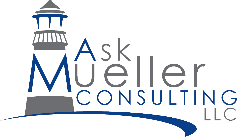 ACA Update on Follow-Up Colonoscopy after Positive Stool Based Screening Findings
Plans and issuers must provide coverage without cost sharing consistent with the May 18, 2021, USPSTF recommendation regarding colorectal cancer screening beginning on or after the date that is one year after the date the recommendation was issued.  In this case, the recommendation is considered to have been issued as of May 31, 2021, so plans and issuers must provide coverage without cost sharing for plan or policy years after May 31, 2022.
Most payers accept G0121 with Z12.11 and R19.5.  Nothing published so far about modifier KX from commercial payors,
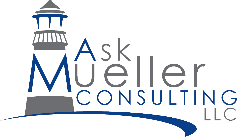 Screening vs. Diagnostic Colonoscopy
Screening versus Diagnostic Colonoscopy
Definition of diagnostic colonoscopy:  patient has symptoms/abnormalities prompting evaluation of the lower GI tract
No age limits
Follows standard insurance benefits
No frequency limitations
Screening versus Diagnostic Colonoscopy
Definition: patient has symptoms or other abnormality prompting evaluation of the GI tract:
Diarrhea
Hematochezia
Abdominal pain
Change in bowel habits
Weight loss
Anemia
Abnormal x-ray GI tract
Screening versus Diagnostic Colonoscopy
Definition of screening:  lack of symptoms and abnormalities
Patient is eligible for screening colonoscopy by most payers after age 45.  Benefits vary based on patient/employer plans.
Medicare covers at 100% with no patient financial responsibility since January 1, 2011.
Allowed every 10 years by Medicare.  Frequency for commercial payers is dependent upon patient coverage/plan.
During the screening procedures, polyps/lesions can be found which are removed.  The procedure is now considered a “surgical colonoscopy” often increasing patient’s financial responsibility even though intent was screening.  
If billed with screening as principal diagnosis and finding as the secondary diagnosis, most payers will continue to pay preventive benefits.  
For Medicare, modifier PT is added to the surgical claim which waives the patient’s deductible, but the patient is now responsible for the 15% co-pay.
For commercial payers, modifier 33 is added to the surgical claim which still triggers preventive benefits.
Average Risk Screening
G0121 – Colorectal cancer screening on an individual not at high risk
To be used for colonoscopy for individual at low risk for screening.
Is covered at a frequency of once every 10 years months (at least 119 months from the last screening colonoscopy) for those at low risk of colon cancer
Only diagnosis code submitted is Z12.11
Medicare and most commercial payers accept G0121 for average risk screening.
High Risk Screening
G0105 – Colorectal cancer screening on an individual at high risk
To be used for colonoscopy for individual at high risk for screening.
Is covered at a frequency of once every 2 years months (at least 23 months from the last screening colonoscopy) for those at high risk of colon cancer
Surveillance Colonoscopy
Patient is asymptomatic and has a personal history of colorectal cancer, adenomatous polyps or inflammatory bowel disease.
Many commercial insurance carriers and Medicare replacements do not cover under screening benefits.  
Medicare does cover surveillance the same as a screening benefit (100% for G-codes; 15% copay if polyps removed).
Some carriers cover G0105 as preventative regardless of diagnosis (i.e. personal hx polyps or cancer, IBD).
Surveillance Colonoscopy
Surveillance colonoscopy is an endoscopic examination performed to identify recurrent neoplasia in an asymptomatic individual with previously identified precancerous lesions (the term surveillance is also applied to patients with previous cancer).
Adenomatous polyps, or adenomas, are polyps that grow on the lining of the colon and which carry a high risk of cancer. The adenomatous polyp is considered pre-malignant, i.e., likely to develop into colon cancer. The other types of polyps that can occur in the colon are the hyperplastic and inflammatory polyps.
ACA, which most commercial insurance follow, left a loophole which specified a screening regimen as every 10 years, and surveillance as anything less.  Medicare does not follow ACA.
You were supposed to bill a screening…
ACA mandates that screening is a free/preventative benefit:  well, only if that insurance company follows the ACA rules, only if it is average risk screening, only if it has been the required interval since the last screening.
Educate your PCPs on what constitutes screening and what is diagnostic; and that it can’t be both – either/or.  Please don’t take random biopsies during a screening.  Only any abnormalities noted during the procedure would be addressed during a screening.
When contradictory information comes over a referral (diarrhea and screening), who sorts it out so that the patient has correct expectations when billed?
Open access procedures: are your schedulers given adequate training and/or template with questions that will help sort out whether the procedure is being scheduled correctly as either screening or diagnostic?
You were supposed to bill a screening…
Does the patient meet the minimum age requirement for a screening procedure? Currently age 45 for Medicare and all commercial plans that follow the ACA.
Don’t immediately  assume that the patient is incorrect.  The patient’s carrier may allow the screening diagnosis (Z12.11) to be billed primary for patients with personal hx of polyps and process as preventative.  Make sure you have the policy in writing, as this is not the case for the majority of payers
We all make mistakes; let the patient know you will have the chart reviewed.  It is possible the wrong information was entered into the colon report (i.e.: patient has a family history of polyps, but personal history was entered).
The patient has called the insurance rep and was told if you resubmitted as screening it would be covered.  That is true, however insurance reps often do not understand the complexity of the issue. Yes, screening is most likely covered, but if this is surveillance colon then screening rules may not apply based on the carrier’s own policy; have the major carrier policies in a centralized location so that you can reference.
Screening Modifiers
PT and 33 are screening modifiers; which one you use is carrier specific; not used on G-codes.  The definition of G-code includes screening.
Medicare: PT for screening turned diagnostic (polyp removed) – waives deductible, although patient currently still responsible for 15% copay.
33 if billing 45378 to carriers not recognizing G-code; or on surgical CPT codes when polyps are removed
52: passed splenic flexure but did not reach cecum; i.e., removed polyp/therapeutic procedure but poor prep and plan to repeat.
53: for incomplete screening colons.  Use on G-code or 45378 only; scope passed the splenic flexure but did not reach cecum or scope reached cecum, however, poor prep limiting visualization requires the patient to return for completed screening.
74 on ASC charge when MD bills 53 modifier.
Visit before screening colonoscopy
Medicare – NO
Medicare replacements – NO 
Commercial: YES
UHC, Cigna, Aetna, Anthem, Humana, BCBS  recognize S0285 and cover as a screening benefit with (payment comparable to 99202):
Z12.10 screening for cancer intestinal tract unspecified
Z12.11 screening for cancer of colon
Z12.12 screening for cancer of rectum
Z80.0 Family hx colon cancer
Z83.71 Family hx colon polyps
Z83.79 Family hx other digestive disease (FH classified to K00-K93).  
Personal history is usually not covered. Check policies.
Some commercial carriers will pay regular office visit CPT codes
2023 E&M Updates
2023 Evaluation and Management Changes
https://www.ama-assn.org/system/files/2023-e-m-descriptors-guidelines.pdf
E/M Introductory Guidelines related to Hospital Inpatient and Observation Care Services codes 99221-99223, 99231-99239, Consultations codes 99242-99245, 99252-99255, Emergency Department Services codes 99281-99285, Nursing Facility Services codes 99304-99310, 99315, 99316, Home or Residence Services codes 99341, 99342, 99344, 99345, 99347-99350
Deletion of Hospital Observation Services E/M codes 99217-99220.
Revision of Hospital Inpatient and Observation Care Services E/M codes 99221-99223, 99231-99239 and guidelines.
2023 Evaluation and Management Changes
Deletion of Consultations E/M codes 99241 and 99251
Revision of Consultations E/M codes 99242-99245, 99252-99255 and guidelines
Revision of Emergency Department Services E/M codes 99281-99285 and guidelines
Deletion of Prolonged Services E/M codes 99354-99357
Revision of guidelines for Prolonged Services E/M codes 99358, 99359, 99415, 99416
Revision of Prolonged Services E/M code 99417 and guidelines
Establishment of Prolonged Services E/M code 99418 and guidelines
Levels of Evaluation & Management Services
E/M codes that have levels of services include a medically appropriate history and/or physical examination, when performed. The nature and extent of the history and/or physical examination are determined by the treating physician or other qualified health care professional reporting the service. The care team may collect information, and the patient or caregiver may supply information directly (eg, by electronic health record [EHR] portal or questionnaire) that is reviewed by the reporting physician or other qualified health care professional. The extent of history and physical examination is not an element in selection of the level of these E/M service codes.
Select the appropriate level of E&M services based upon either the level of medical decision making or total time of services performed on the date of the encounter.
E&M Services by Medical Decision Making
Four types of MDM are recognized: straightforward, low, moderate, and high. 
MDM includes establishing diagnoses, assessing the status of a condition, and/or selecting a management option. MDM is defined by three elements. The elements are:
Number and complexity of problems
Amount and/or complexity of data reviewed/analyzed
Risk
E&M Services by Time
When time is used for reporting E/M services codes, the time defined in the service descriptors is used for selecting the appropriate level of services. The E/M services for which these guidelines apply require a face-to-face encounter with the physician or other qualified health care professional and the patient and/or family/caregiver. 
For coding purposes, time for these services is the total time on the date of the encounter. It includes both the face-to-face time with the patient and/or family/caregiver and non-face-to-face time personally spent by the physician and/or other qualified health care professional(s) on the day of the encounter (includes time in activities that require the physician or other qualified health care professional and does not include time in activities normally performed by clinical staff). It includes time regardless of the location of the physician or other qualified health care professional (eg, whether on or off the inpatient unit or in or out of the outpatient office). It does not include any time spent in the performance of other separately reported service(s).
E&M Services by Time
Physician or other qualified health care professional time includes the following activities, when performed: 
preparing to see the patient (eg, review of tests)  
obtaining and/or reviewing separately obtained history 
performing a medically appropriate examination and/or evaluation 
counseling and educating the patient/family/caregiver  
ordering medications, tests, or procedures  
referring and communicating with other health care professionals (when not separately reported) 
documenting clinical information in the electronic or other health record  independently interpreting results (not separately reported) and communicating results to the patient/family/caregiver 
care coordination (not separately reported)
CPT Code Descriptions
Inpatient and Observation Care Services
Initial Inpatient or Observation Care:  The following codes are used to report the first hospital inpatient or observation status encounter with the patient.
99221 – Initial hospital inpatient or observation care, per day, for the evaluation and management of a patient, which requires a medically appropriate history and/or examination and straightforward or low level medical decision making. When using total time on the date of the encounter for code selection, 40 minutes must be met or exceeded.
99222 – Initial hospital inpatient or observation care, per day, for the evaluation and management of a patient, which requires a medically appropriate history and/or examination and moderate level of medical decision making. When using total time on the date of the encounter for code selection, 55 minutes must be met or exceeded.
99223 – Initial hospital inpatient or observation care, per day, for the evaluation and management of a patient, which requires a medically appropriate history and/or examination and high level of medical decision making. When using total time on the date of the encounter for code selection, 75 minutes must be met or exceeded
For services of 90 minutes or longer, use prolonged services code 99418)
Inpatient and Observation Care Services
Subsequent hospital inpatient or observation care codes:
99231 – Subsequent hospital inpatient or observation care, per day, for the evaluation and management of a patient, which requires a medically appropriate history and/or examination and straightforward or low level of medical decision making. When using total time on the date of the encounter for code selection, 25 minutes must be met or exceeded.
99232 - Subsequent hospital inpatient or observation care, per day, for the evaluation and management of a patient, which requires a medically appropriate history and/or examination and moderate level of medical decision making. When using total time on the date of the encounter for code selection, 35 minutes must be met or exceeded.
99233 - Subsequent hospital inpatient or observation care, per day, for the evaluation and management of a patient, which requires a medically appropriate history and/or examination and high level of medical decision making. When using total time on the date of the encounter for code selection, 50 minutes must be met or exceeded.
For services of 65 minutes or longer, use prolonged service code 99418)
Inpatient and Observation Consultation Services
99252 – Inpatient or observation consultation for a new or established patient, which requires a medically appropriate history and/or examination and straightforward medical decision making. When using total time on the date of the encounter for code selection, 35 minutes must be met or exceeded.
99253 -  Inpatient or observation consultation for a new or established patient, which requires a medically appropriate history and/or examination and low level of medical decision making. When using total time on the date of the encounter for code selection, 45 minutes must be met or exceeded.
99254 -  Inpatient or observation consultation for a new or established patient, which requires a medically appropriate history and/or examination and moderate level of medical decision making. When using total time on the date of the encounter for code selection, 60 minutes must be met or exceeded.
99255 -  Inpatient or observation consultation for a new or established patient, which requires a medically appropriate history and/or examination and high level of medical decision making.  When using total time on the date of the encounter for a code selection, 80 minutes
Documentation Tips
Documentation Tips – Initial Hospital Visits:
A chief complaint/reason for visit must be documented
Document a strong HPI (history of present illness) related to the chief complaint. 
Pertinent past medical, family, and/or social history related to the chief complaint.
Review of systems pertinent to the chief complaint.
Physical exam pertinent to the chief complaint.
Documentation Tips – Initial Hospital Visits:
The assessment and plan of care must reflect all diagnoses addressed at the time of the encounter.
Do not code from a ”problem list” since this list typically includes ALL conditions the patient has or had during the hospitalization.
Document and code any co-morbidities and/or risk factors that impact medical decision making.

Provider should document any previous records that were summarized/reviewed and any new labs/imaging that were ordered or reviewed.
Documentation Tips – Subsequent Hospital Visits:
Best practice recommendation is to document a SOAP note for hospital follow-up encounters.
Subjective, Objective, Assessment, and Plan
Avoid the copy/paste option when documenting for multiple follow-up encounters
All hospital follow-up visits also require a chief complaint/reason for visit to support medical necessity.
Document a strong subjective or “interval history” and ROS related to the chief complaint.
A least 1 exam component should be documented to prove the “face-to-face” encounter.
Thanks for Your Participation!
Kristin Vaughn, CPC, CPMA, QMC, QMGC, ICDCT-CM
573.332.8348
E-mail:  kristin@askmuellerconsulting.com
http://www.askmuellerconsulting.com